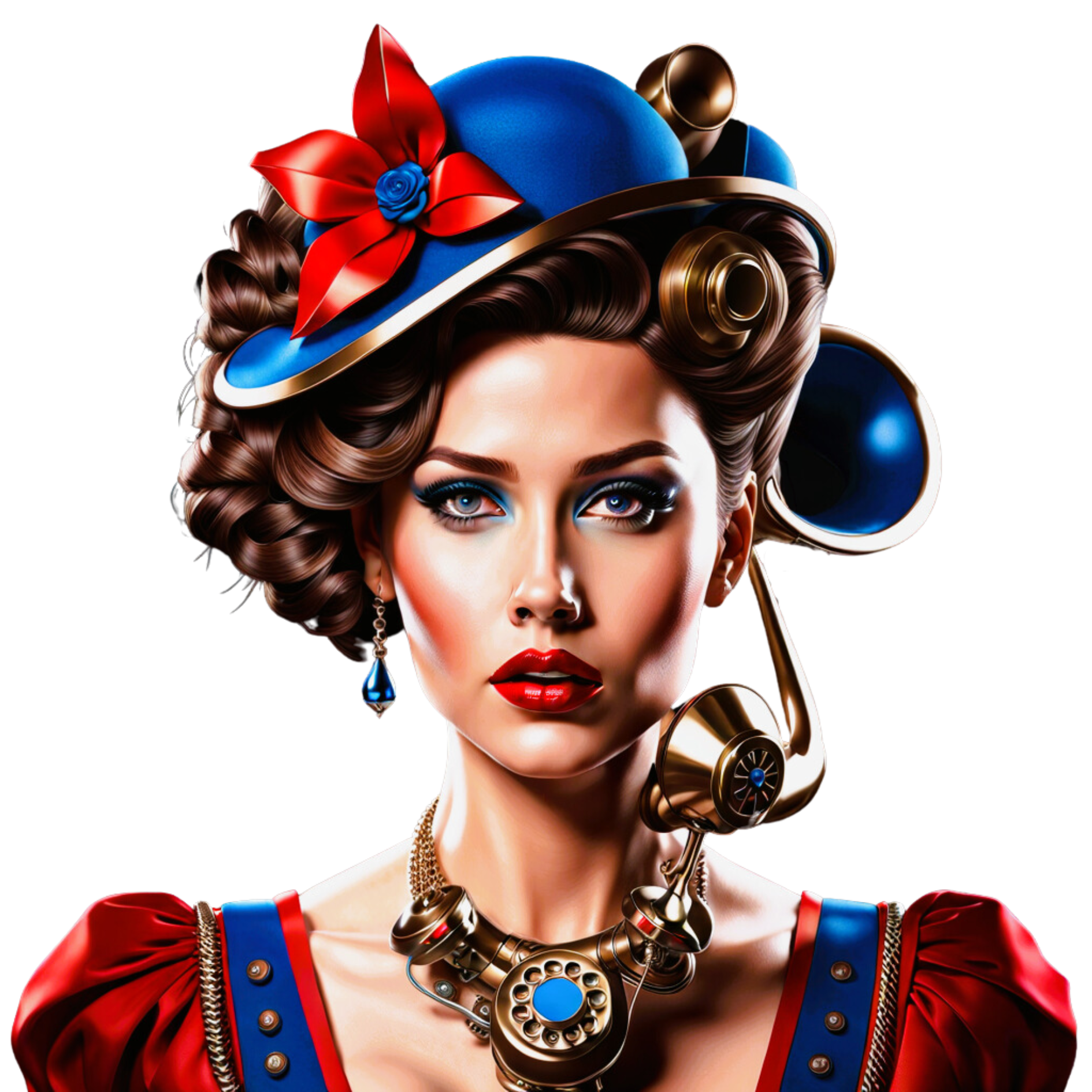 COMMENT FAIRE 1
COMMENT GARANTIR L’ACCESSIBILITÉ DE MON SERVICE CLIENT?
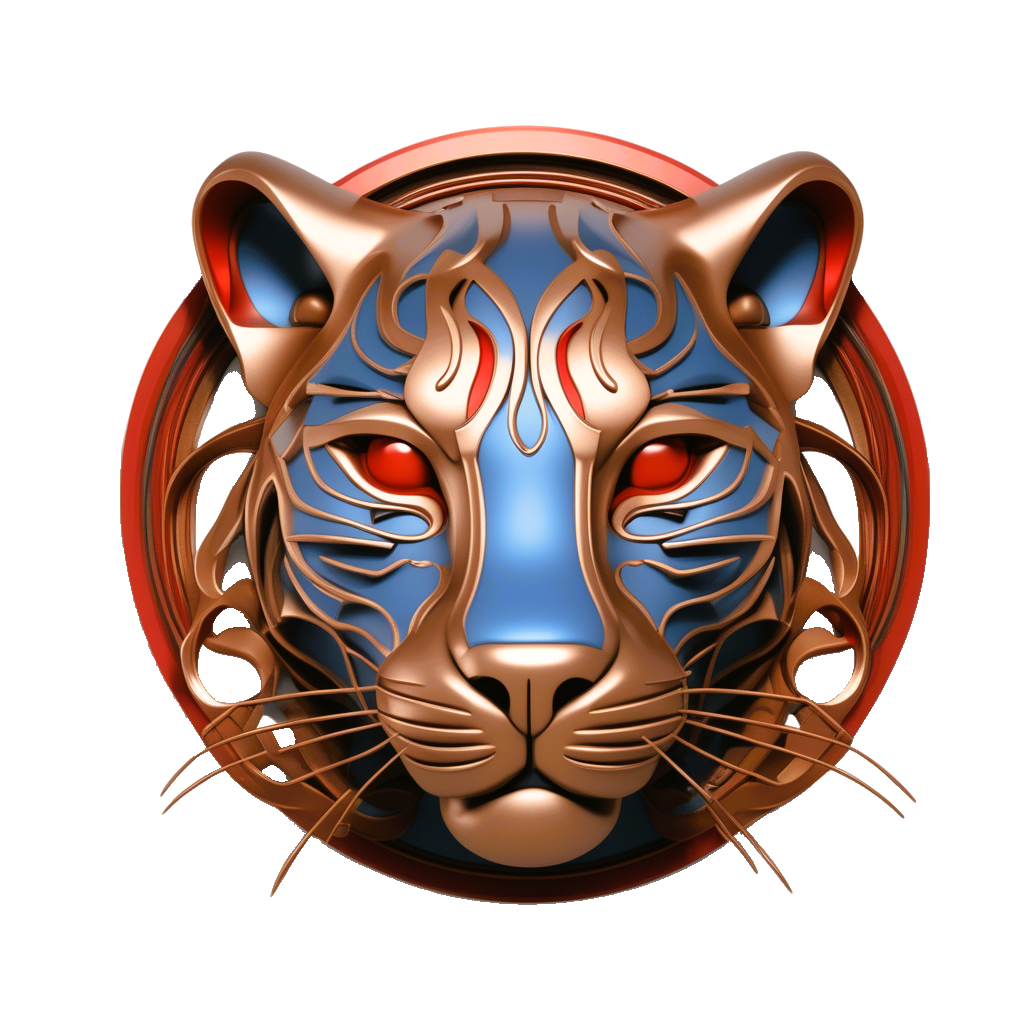 FIERCE TACTICS
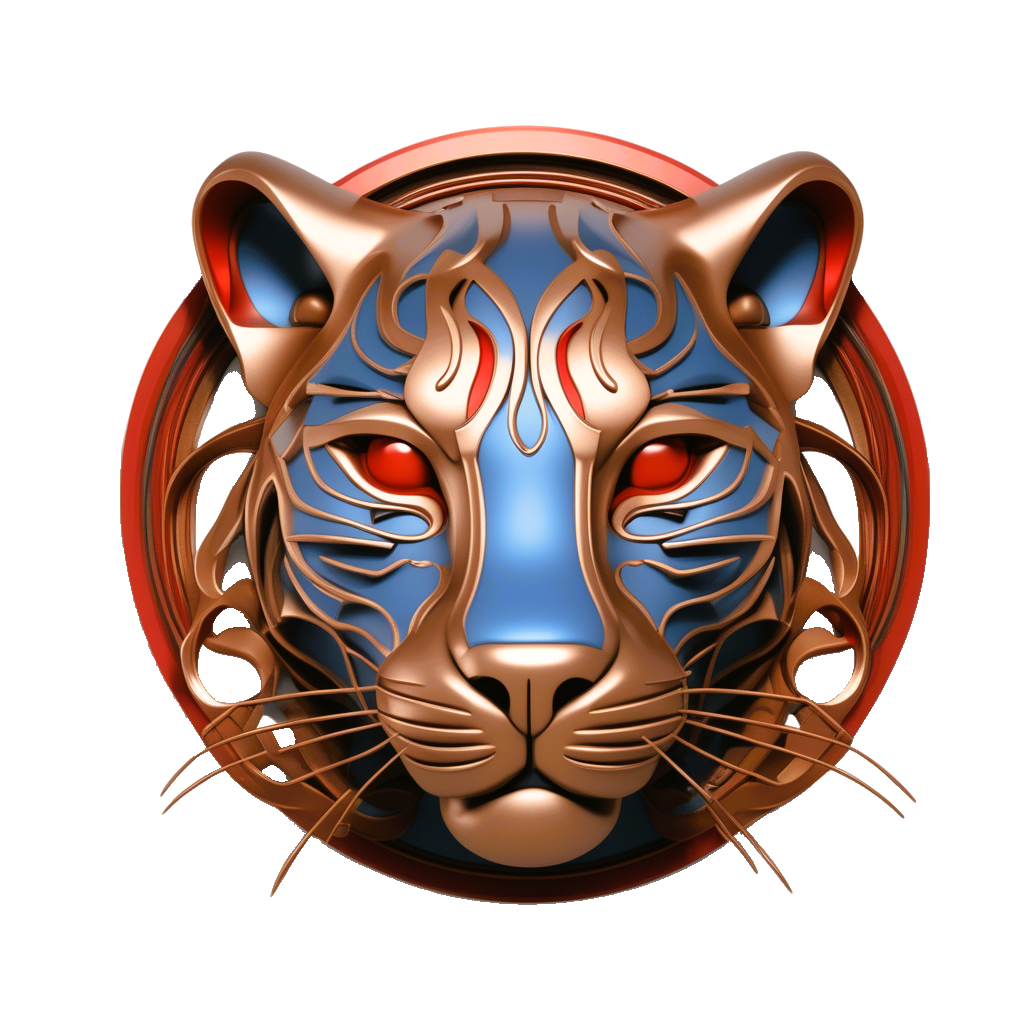 FLUCTUATIONS CONTACTS
PAR THÈME
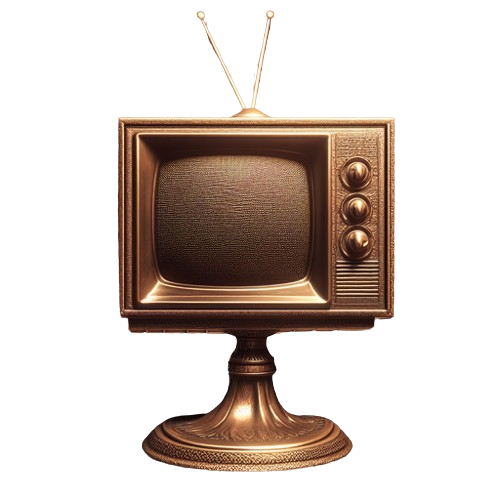 PAR JOUR
TENDANCES GÉNÉRALES
# APPELS/JOUR
PAR MOIS
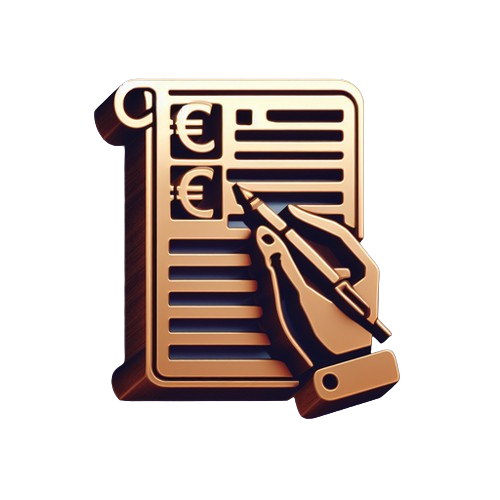 # APPELS/SEMAINE DE TRAVAIL
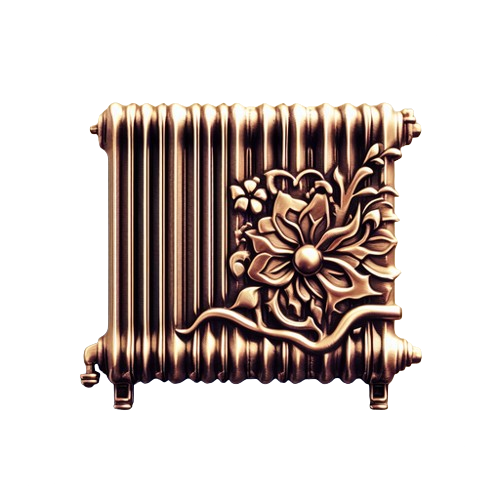 PAR AN
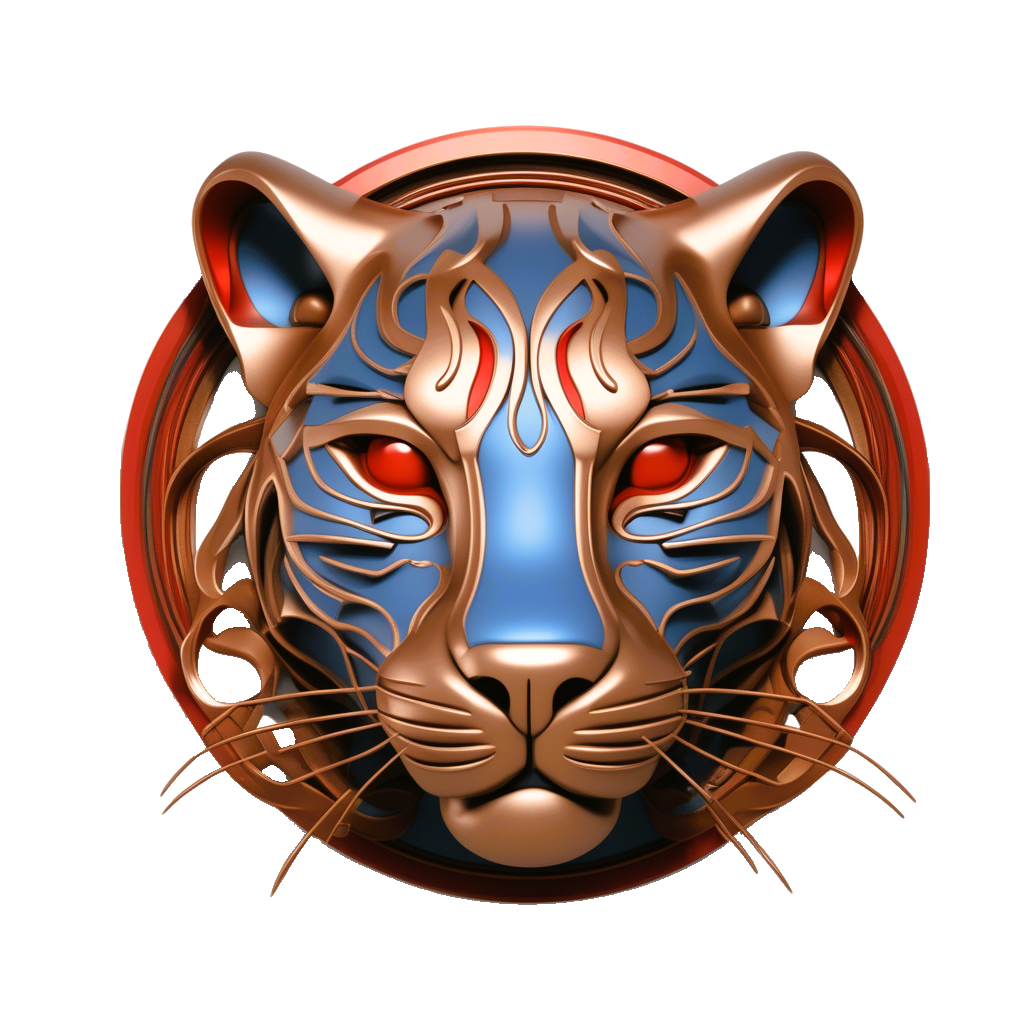 L’IMPORTANCE DE L’ACCESSIBILITÉ
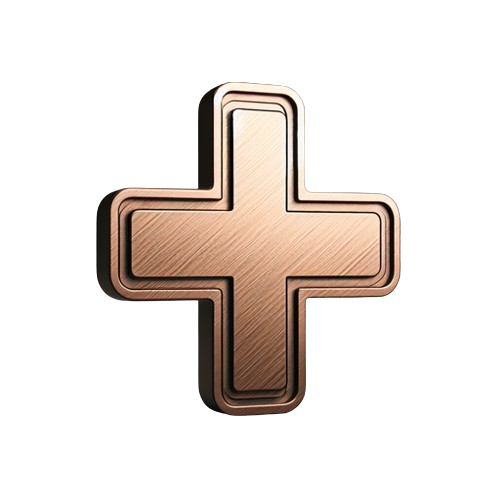 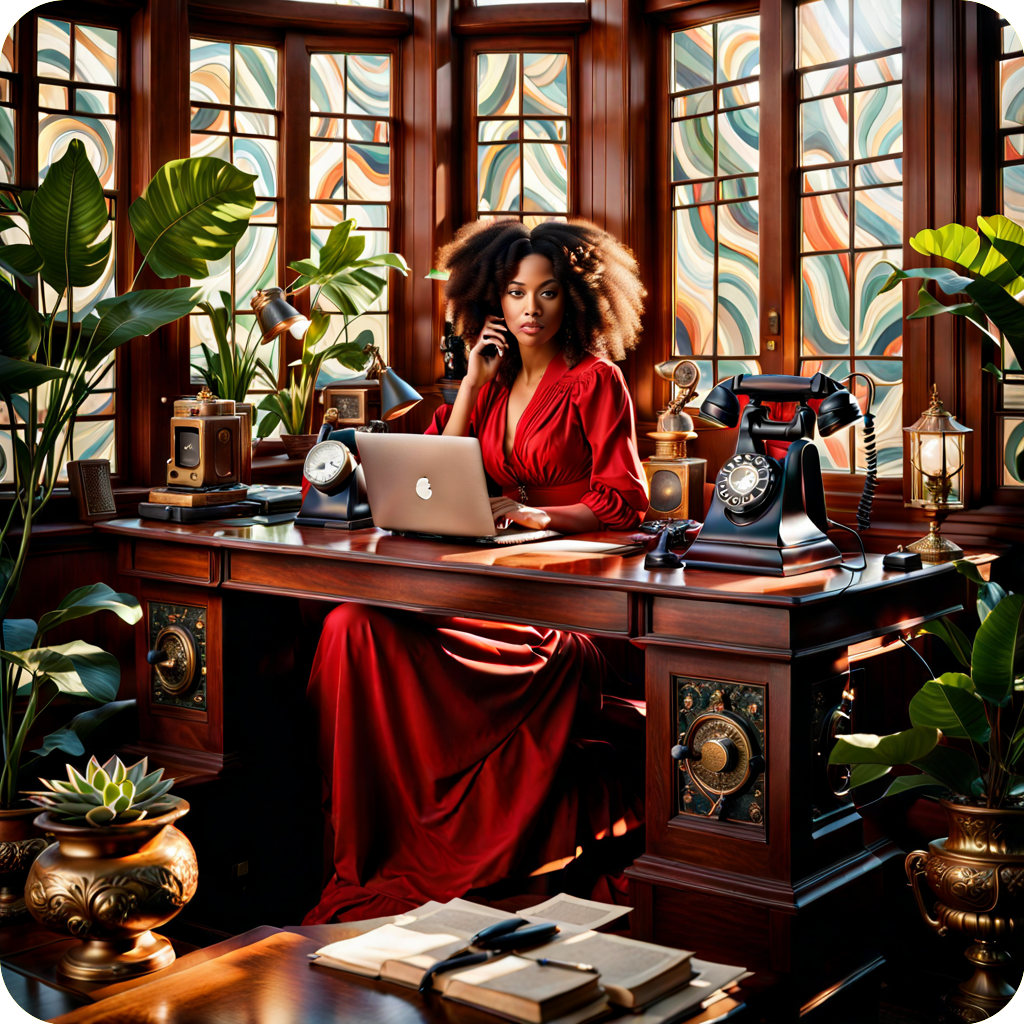 Satisfaction client
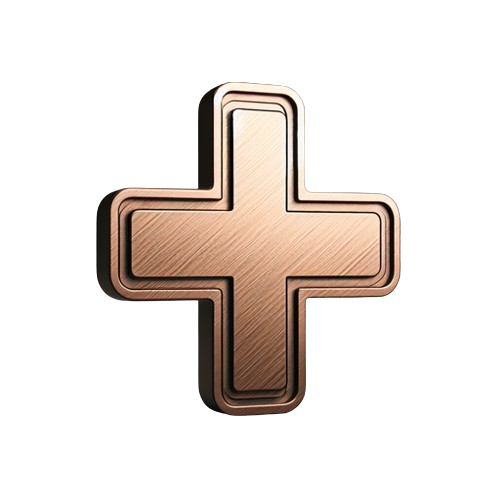 Réduction du stress pour les employés
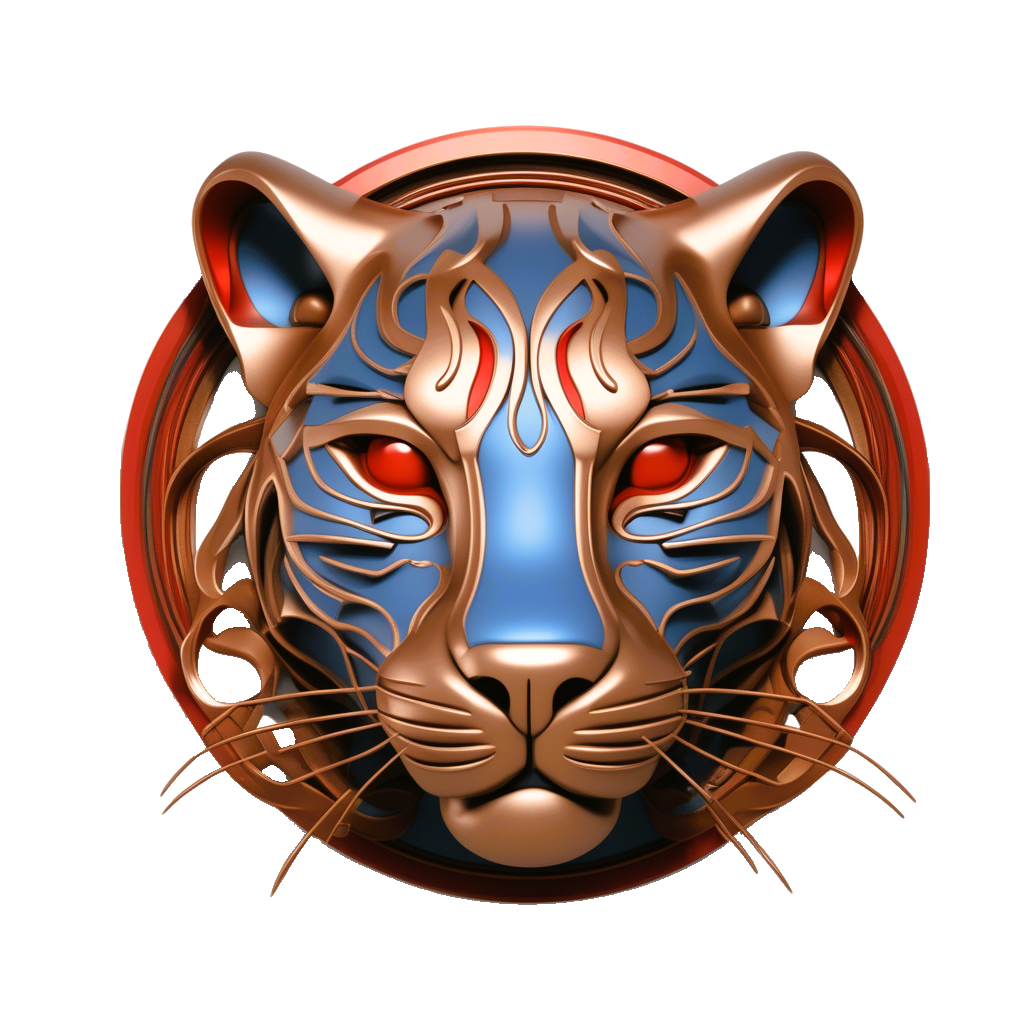 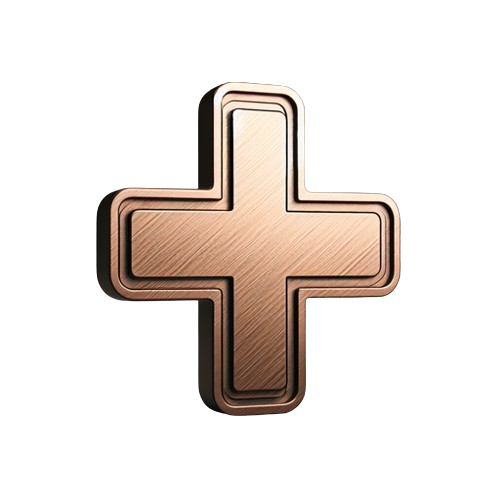 Des clients fidèles
(les clients aiment le produit, mais s’en vont à cause d’un mauvais service)
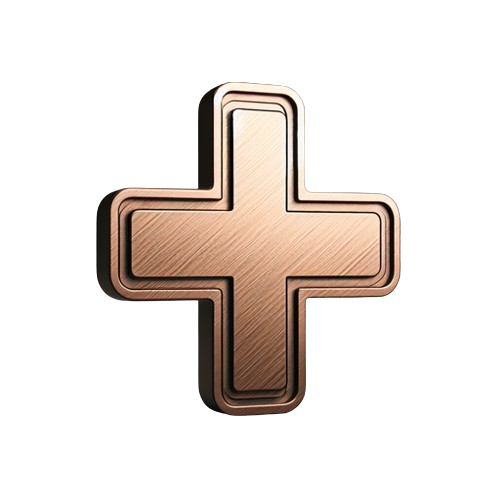 Économies
(attirer un nouveau client coûte 5 à 7 fois plus cher que de fidéliser un client existant, HBR)
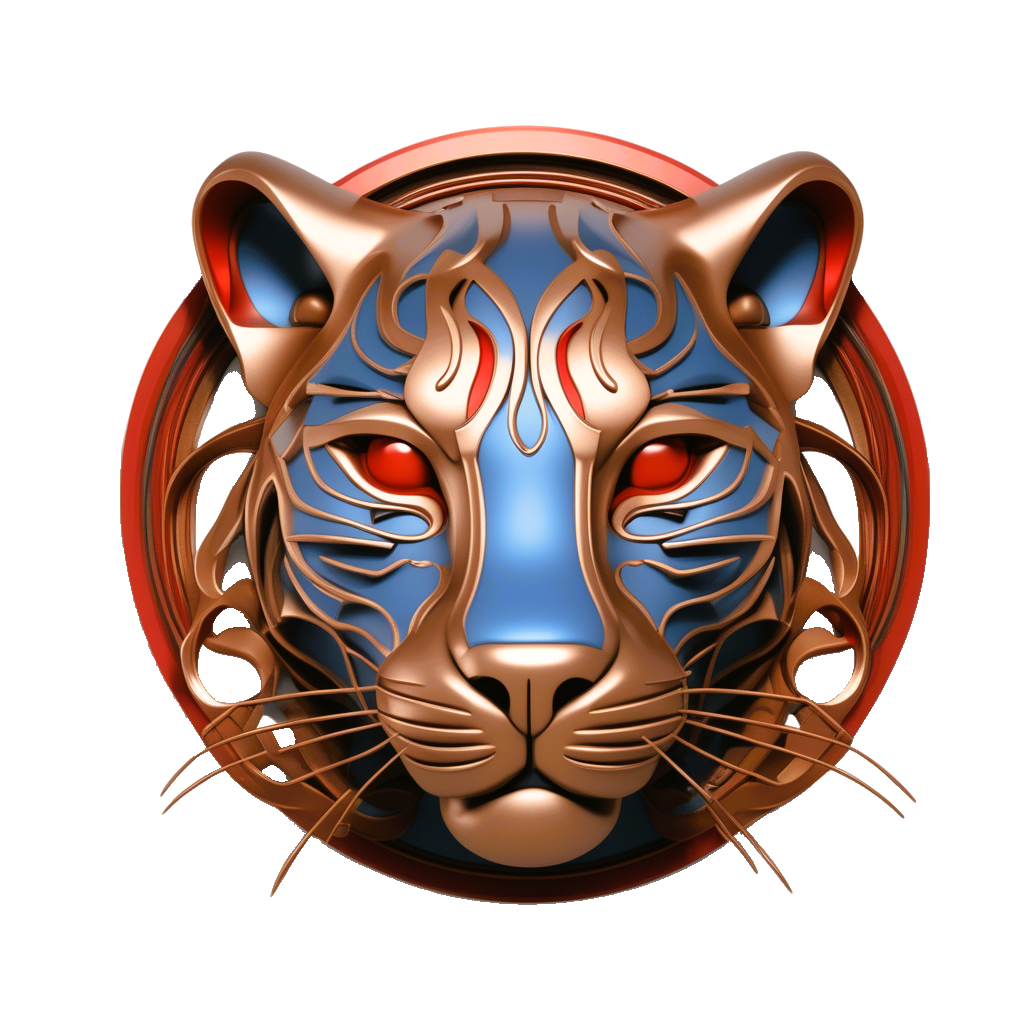 AUTOMATISEZ LES CONTACTS RÉPÉTITIFS
CHATBOT
IVR 
(INTERACTIVE VOICE RESPONSE)
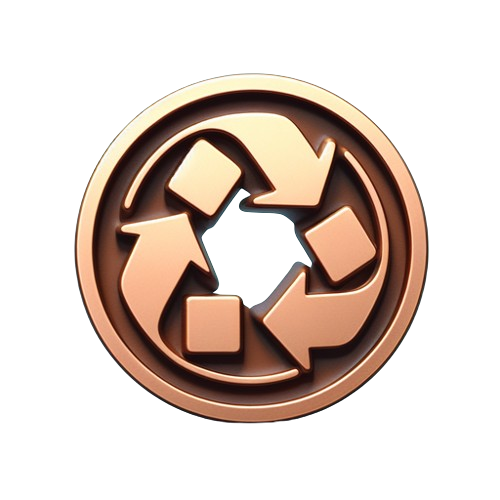 Réponses prédéfinies
Intégration avec le CRM pour la personnalisation
Messages de crise
Activation rapide
SYNTHÈSE VOCALE
SELF SERVICE
Choisissez votre voix préférée
Émotions, langues
Réactif et proactif
Demande de documents
Modifier le contrat, le profil
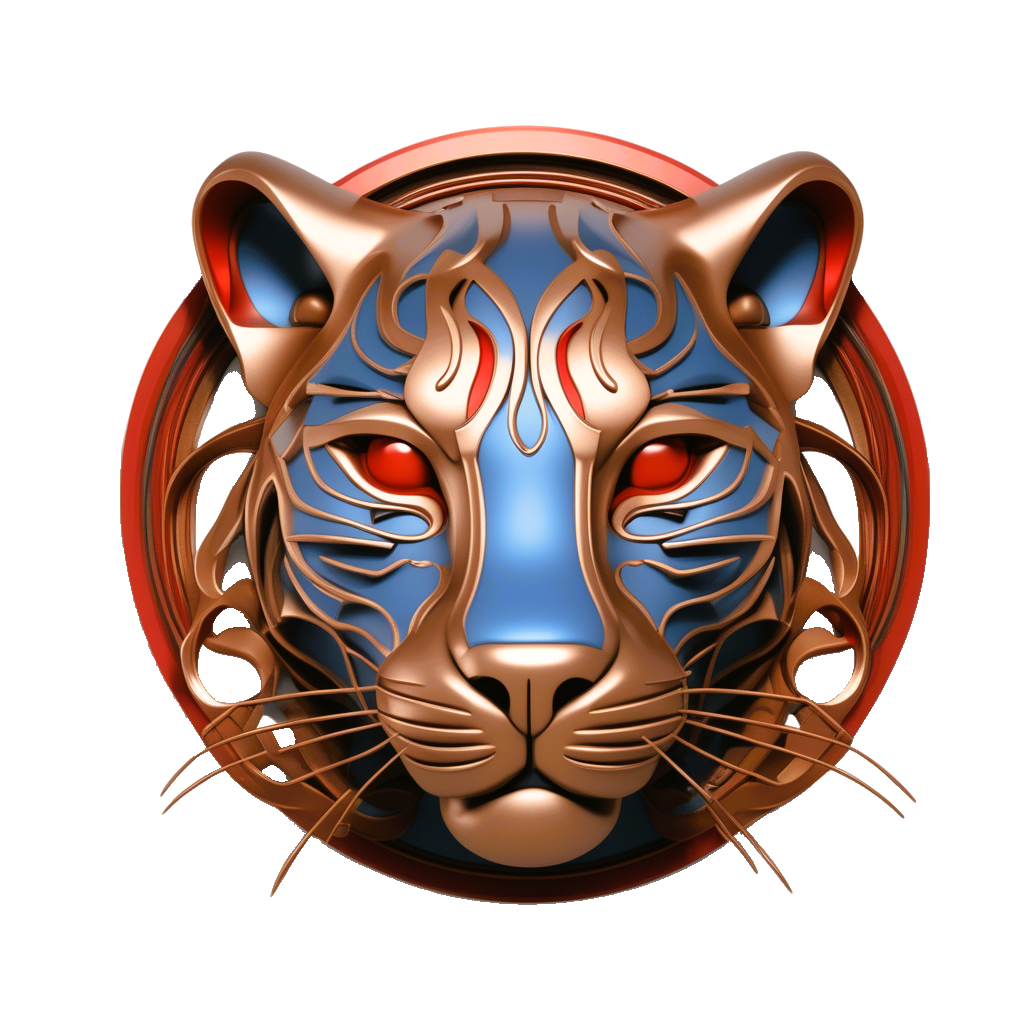 ÉVITEZ LES CONTACTS PRÉVISIBLES
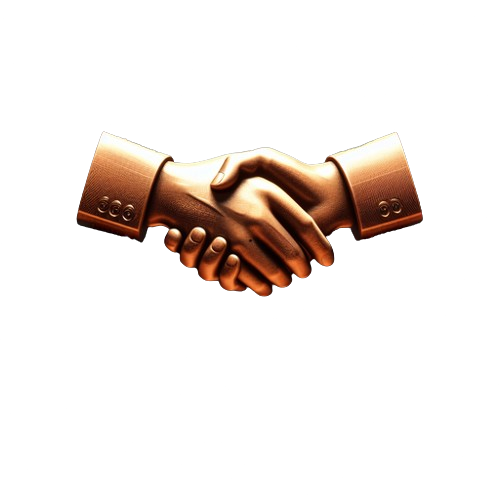 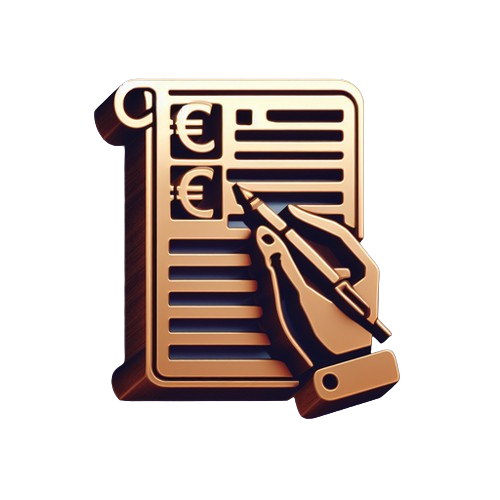 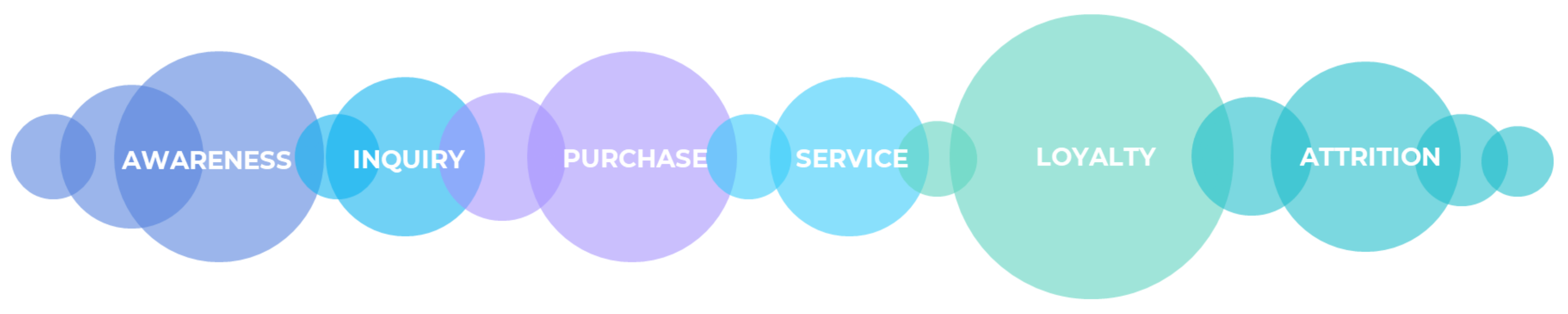 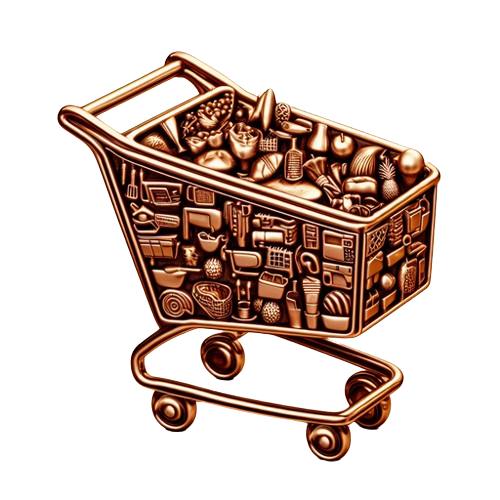 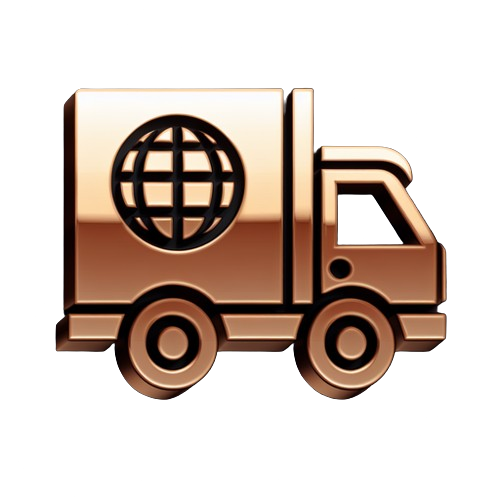 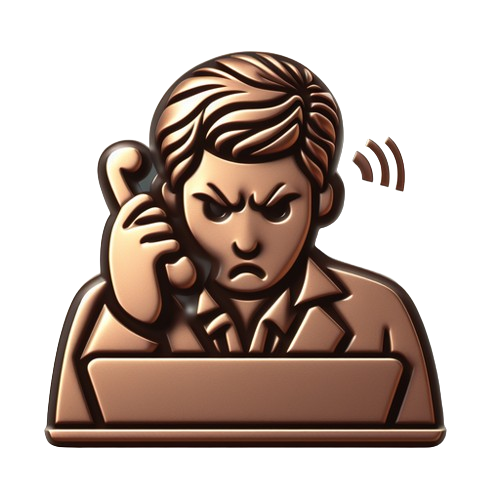 Des contacts prévisibles ?
Prise de contact proactive
FAQ
Confirmation de commande
Statut de livraison (track & trace)
Renouvellement du contrat
Lieu logique 
sur le site web
Liste par étape dans le cycle client
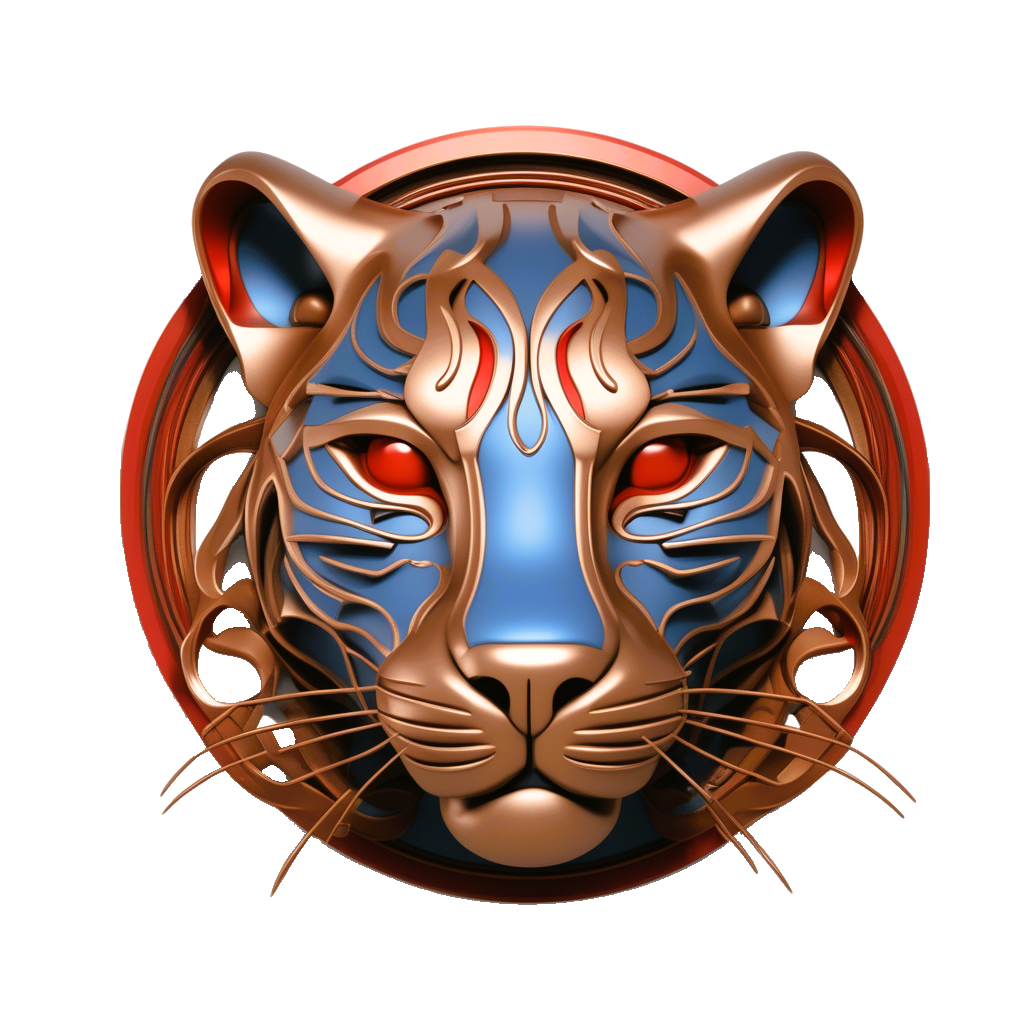 EXAMINER LES OPÉRATIONS
QUARTS ET HEURES D’OUVERTURE
Quand les clients appellent-ils ?
Ajuster les quarts de travail
SKILLMIX
Avoir une réserve
PRIO
Classez les prios par tâche
Affectez les agents en function de leurs points forts
VACANCES
Suivre les prévisions
Jours de congé ouverts
POSSIBILITÉ DE RAPPEL
Offrez l’opportunité
TÂCHES
Planifier en fonction des besoins
AUTOMATISEZ
Construire une logique
Scénarios si-alors
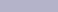 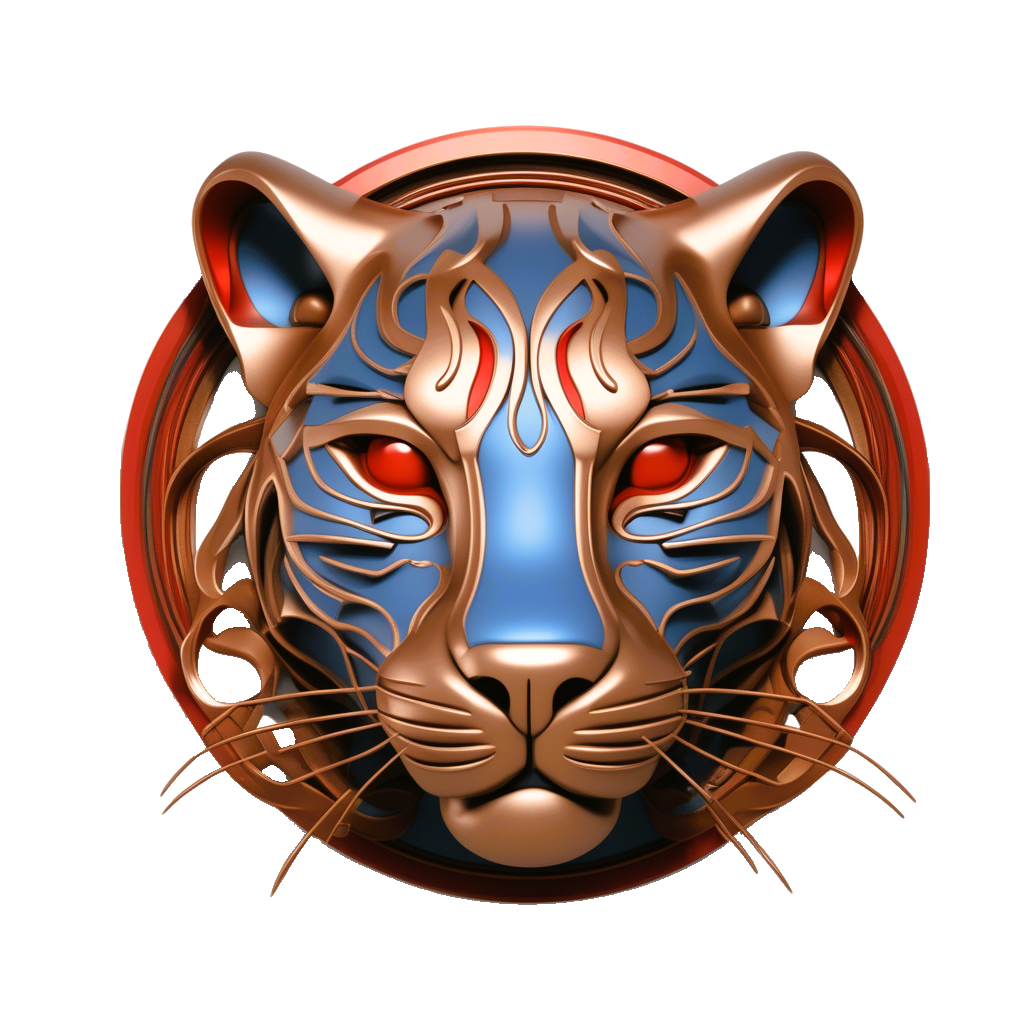 PARTAGER LES COMPÉTENCES ET LES CONNAISSANCES
Raccourcez le parcours de formation
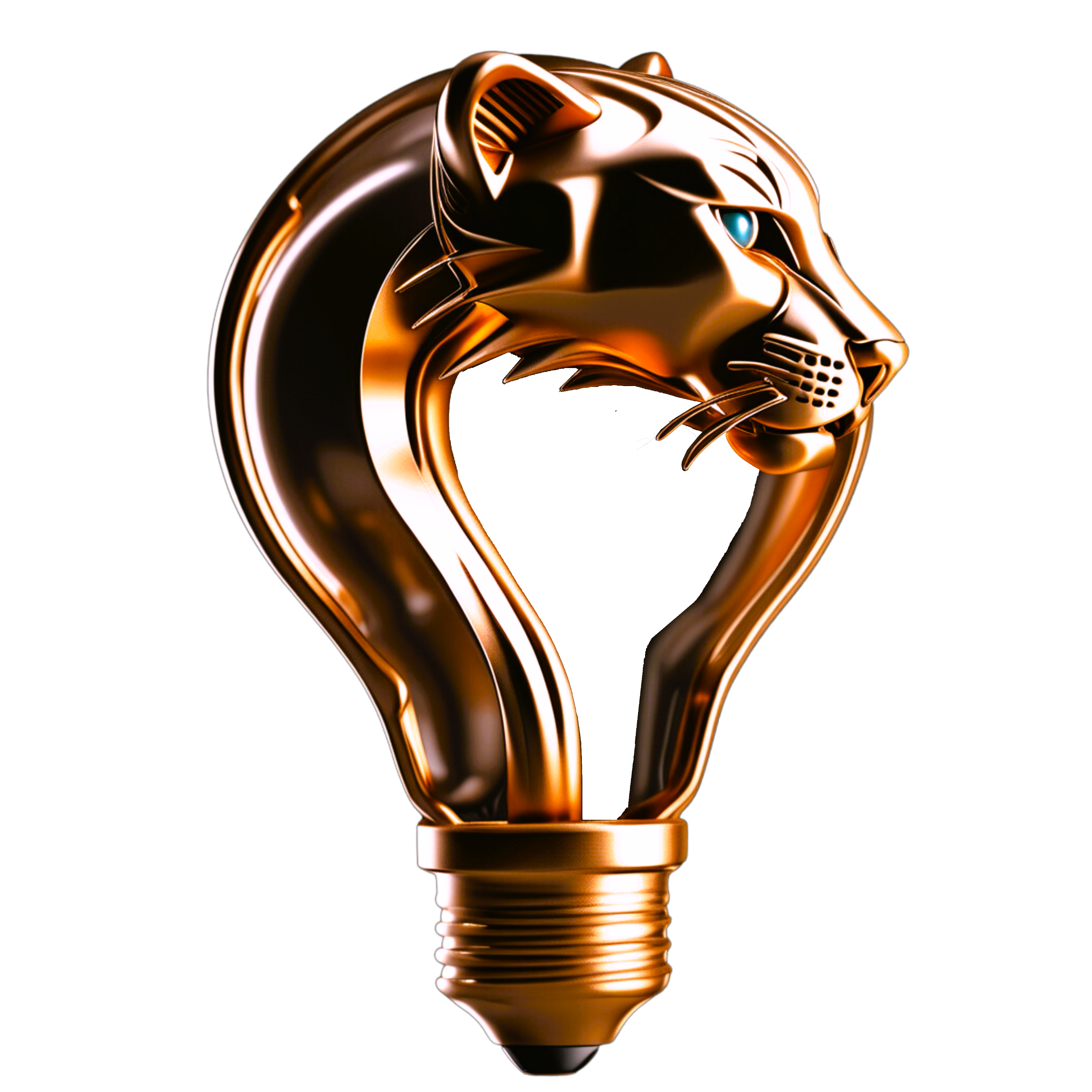 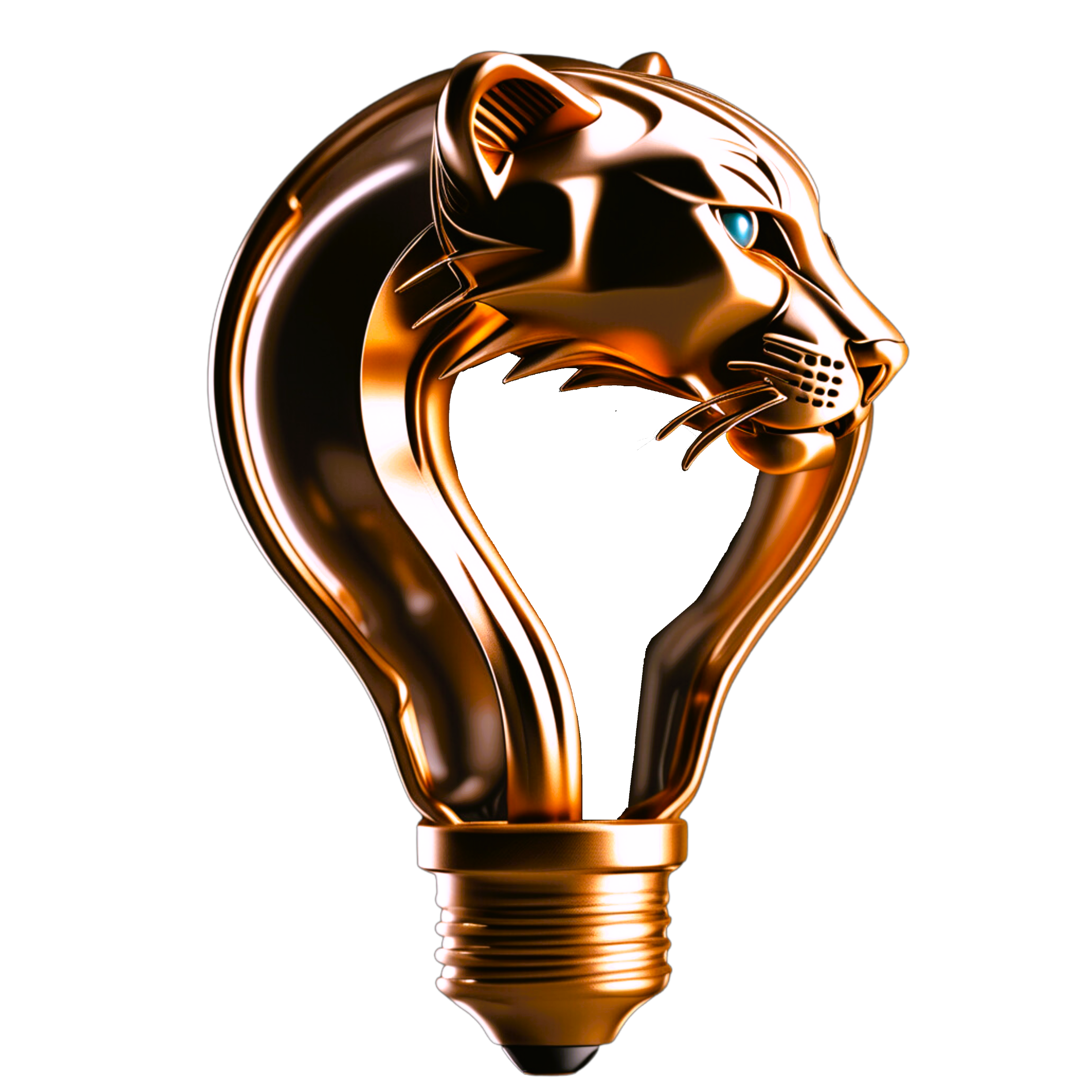 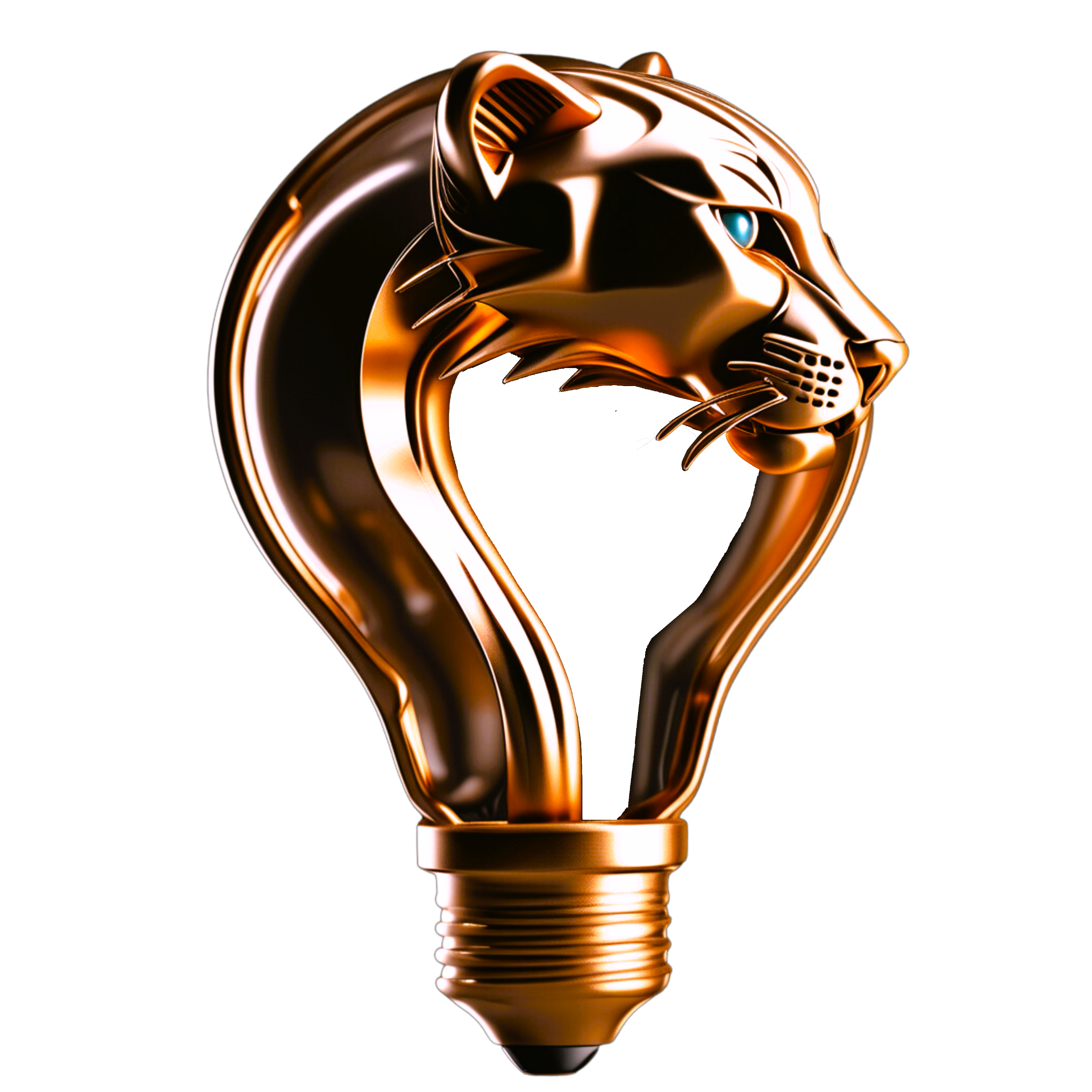 Le client peut contacter un spécialiste
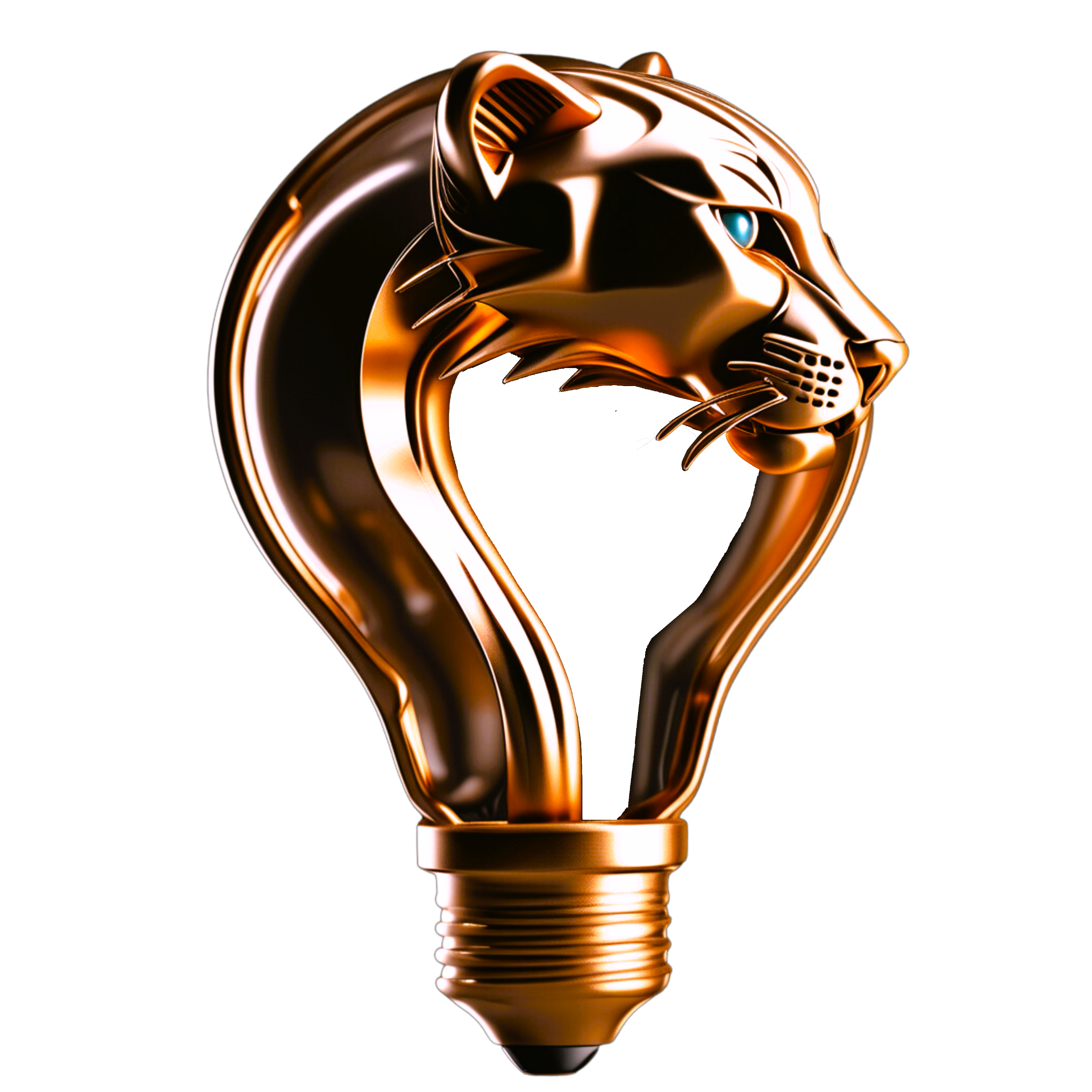 Information en clusters
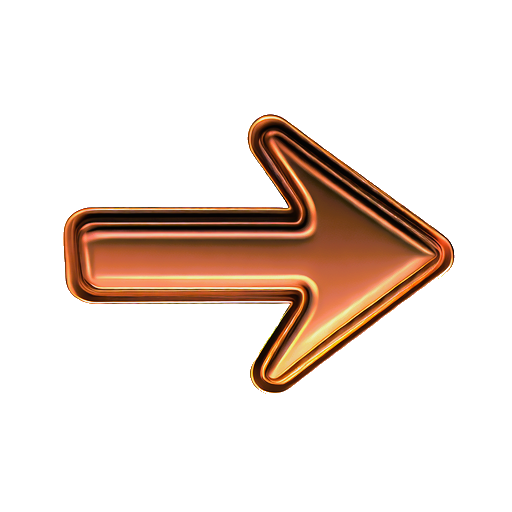 Résolution au Premier Contact
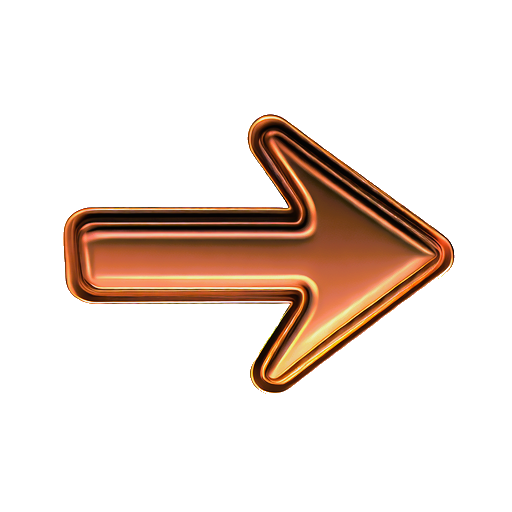 Rotation du personnel
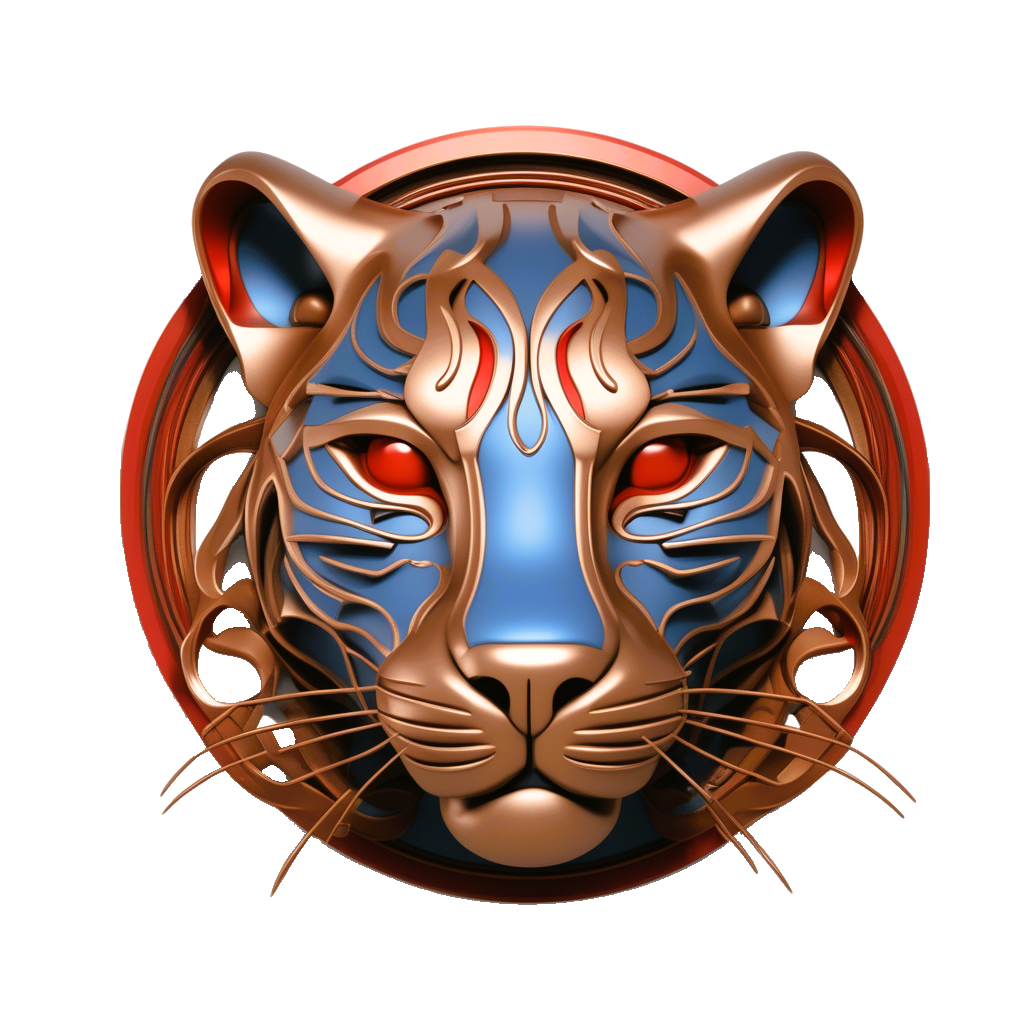 DEMANDER DE L’AIDE AUPRÈS D’AUTRES SERVICES
(MUTUALISATION)
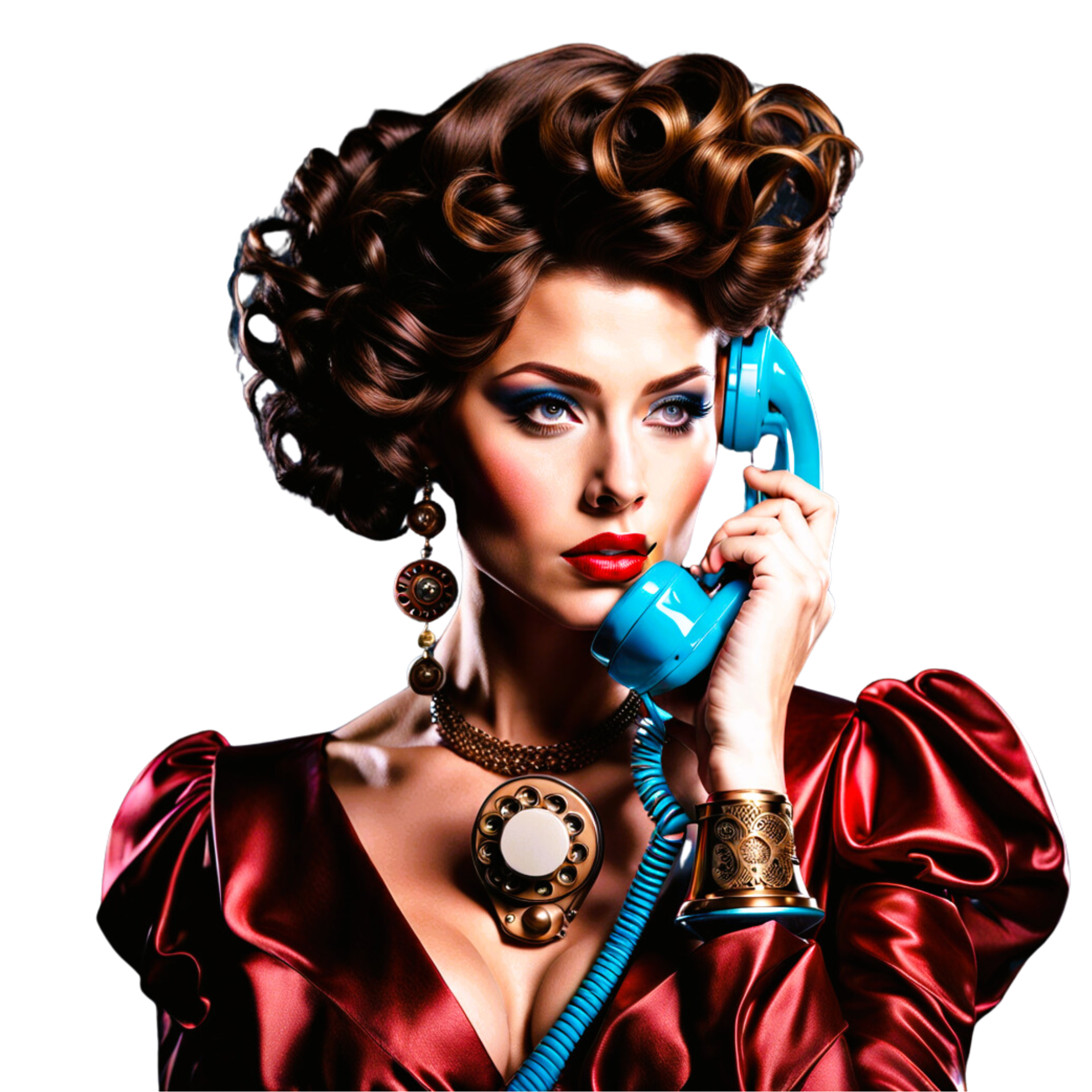 D’autres services ont parfois des périodes d’affluence différentes
Formez vos collègues à des moments calmes
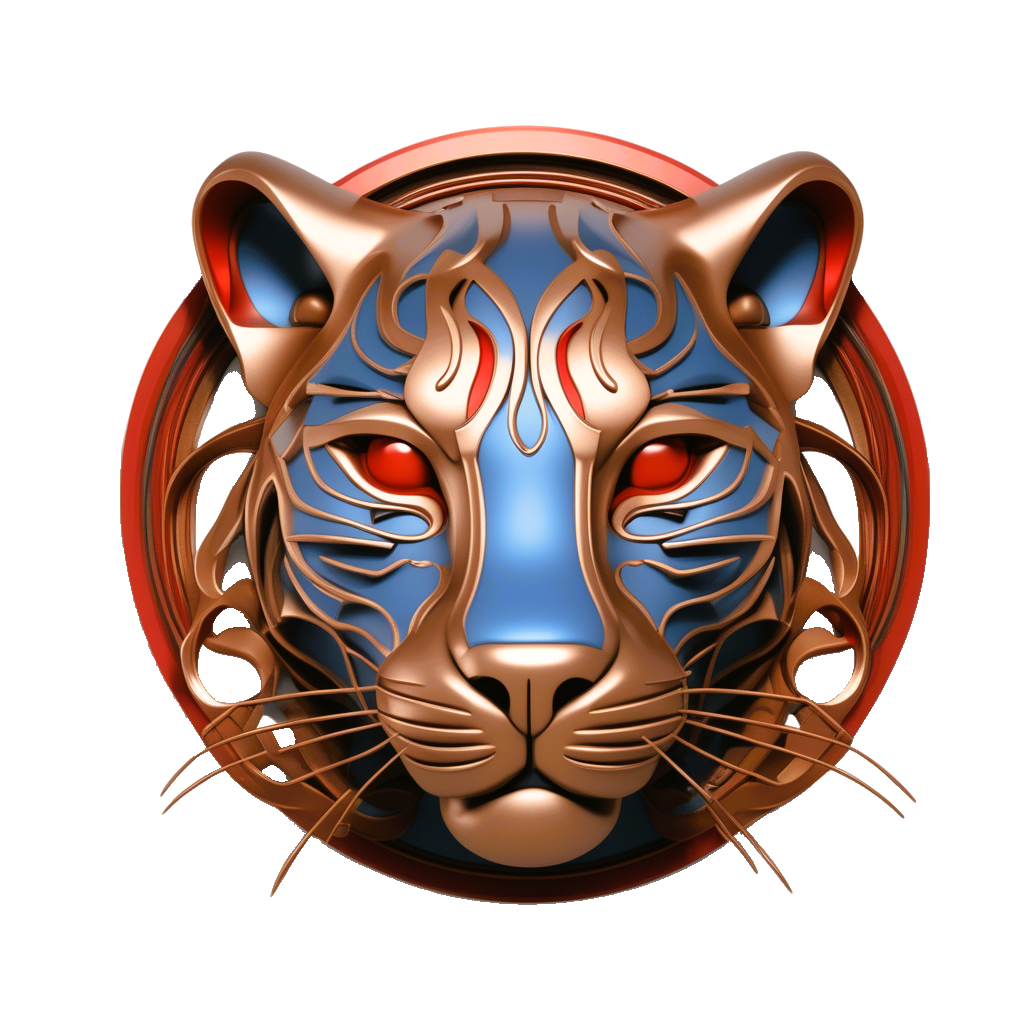 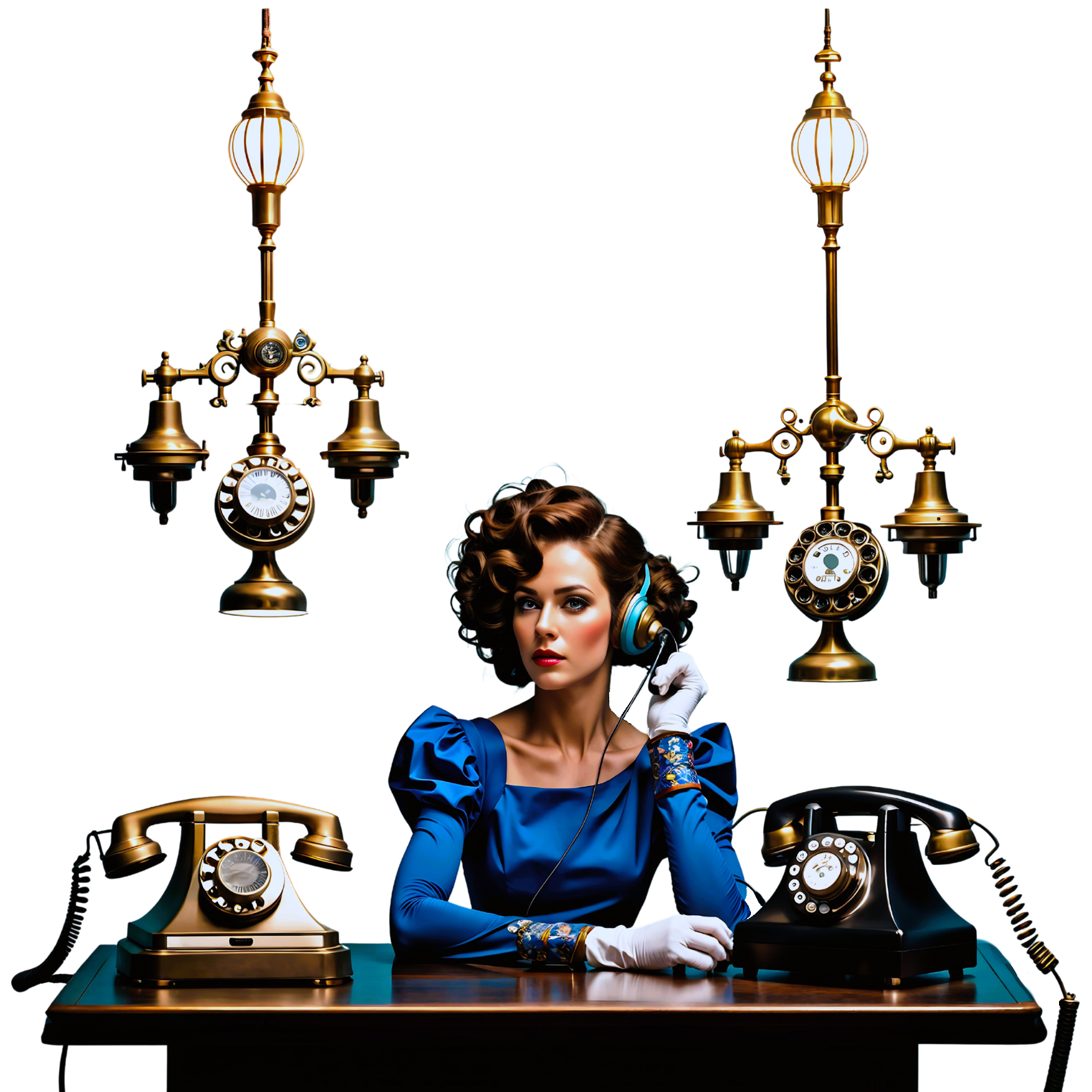 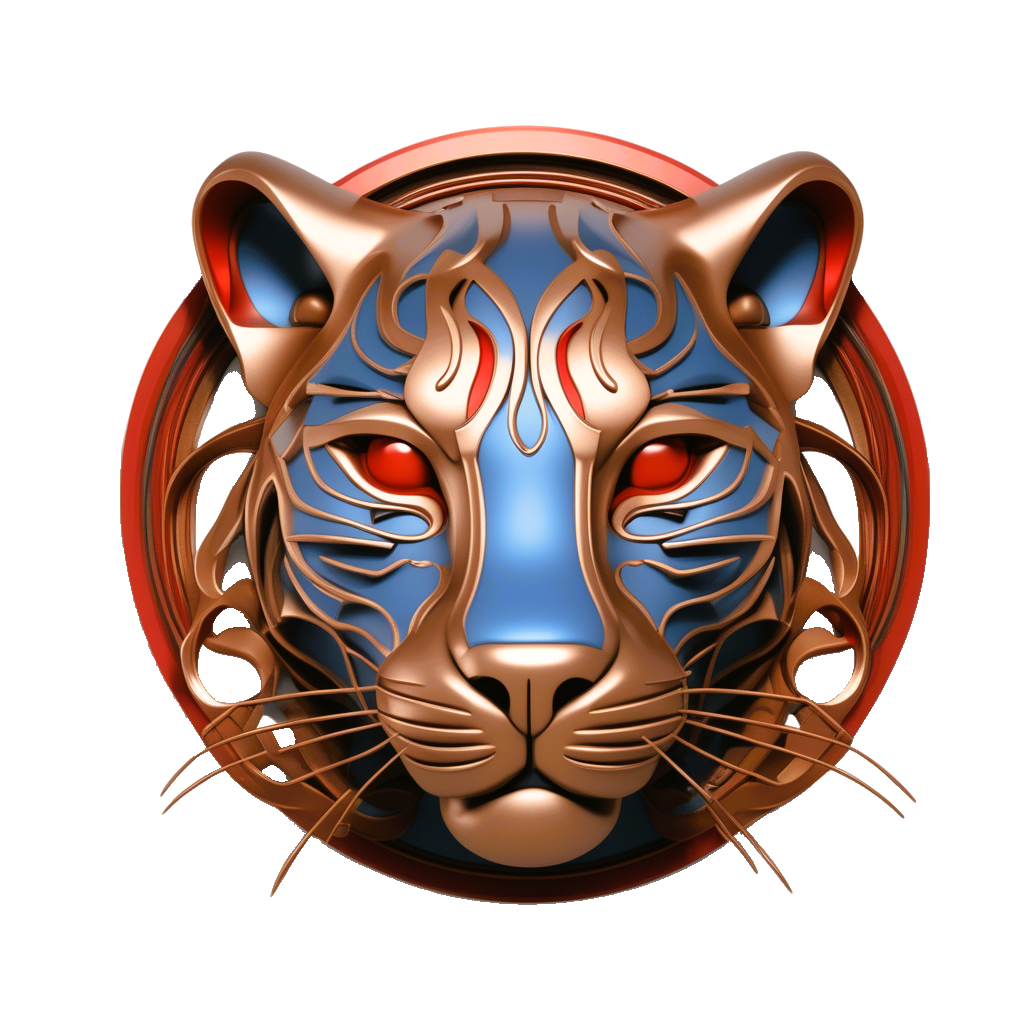 SANDRA DEBECKER
FIERCE TACTICS
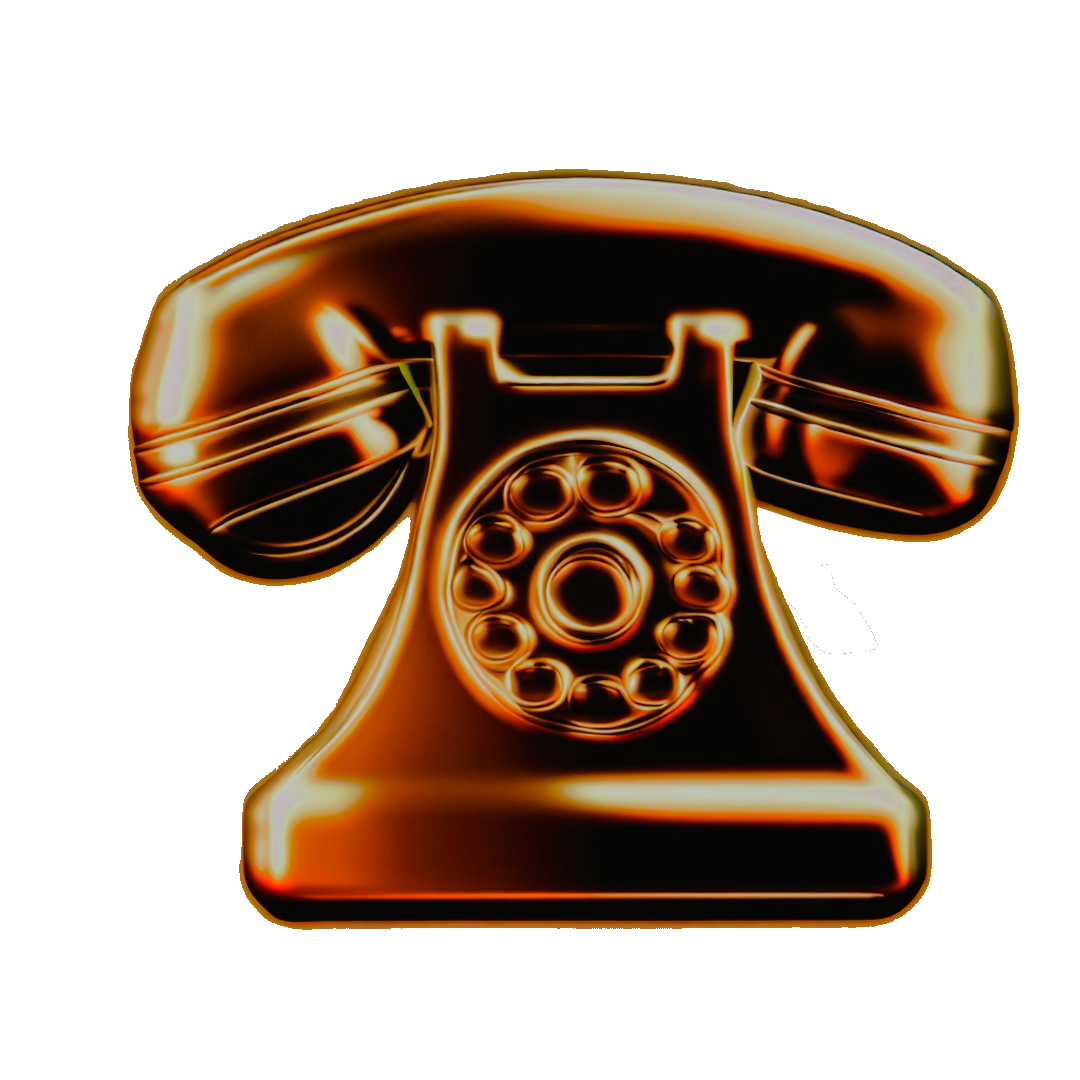 +32 485 24 67 67
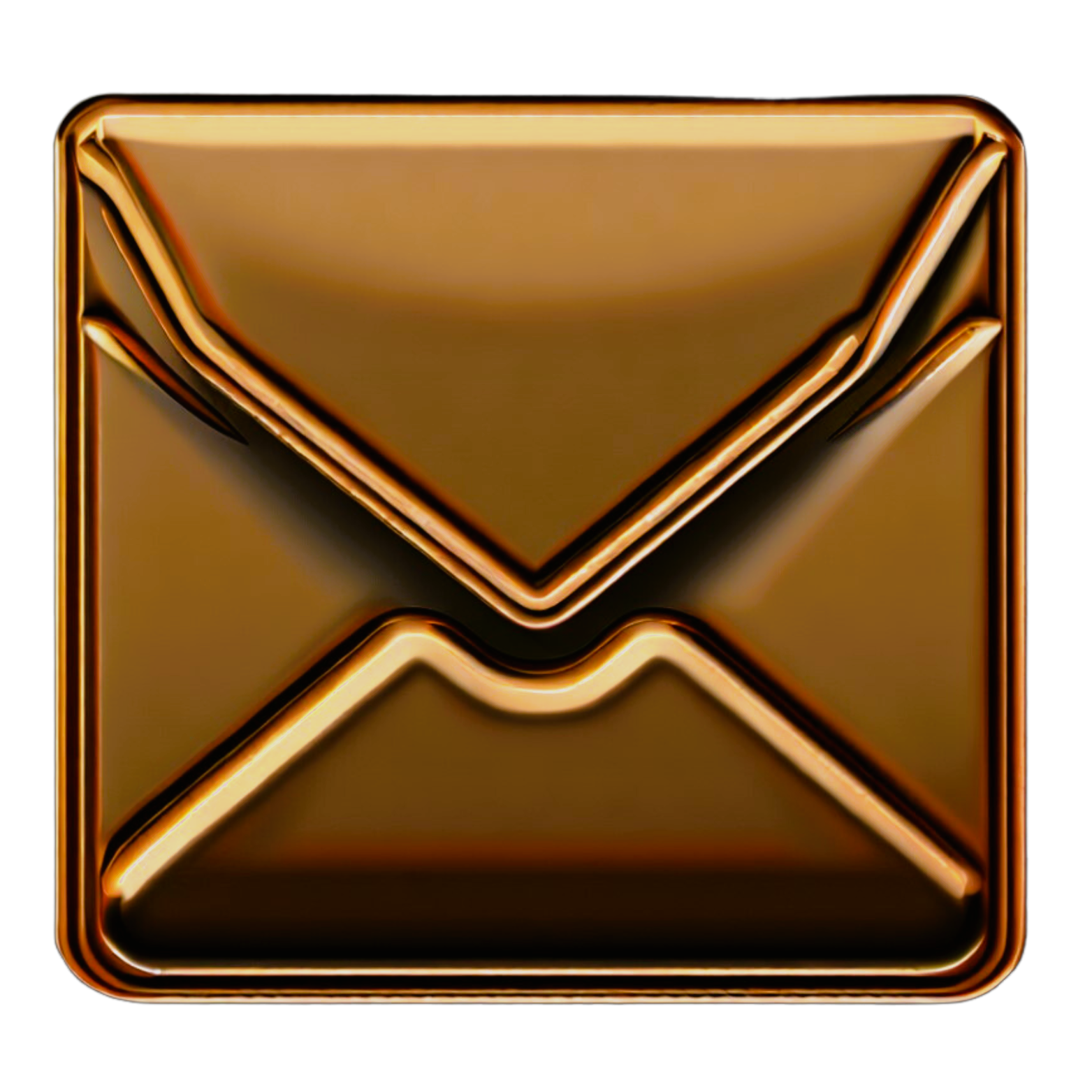 sandra@fiercetactics.business
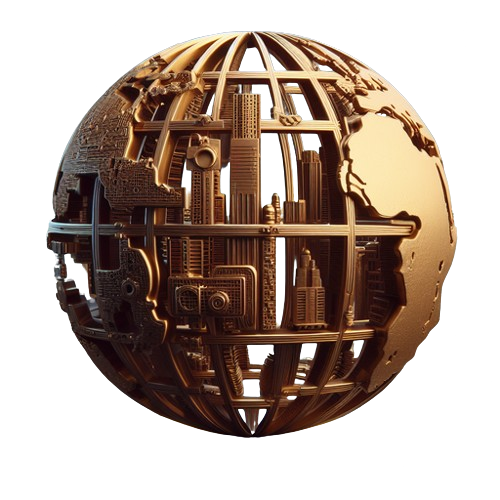 www.fiercetactics.business
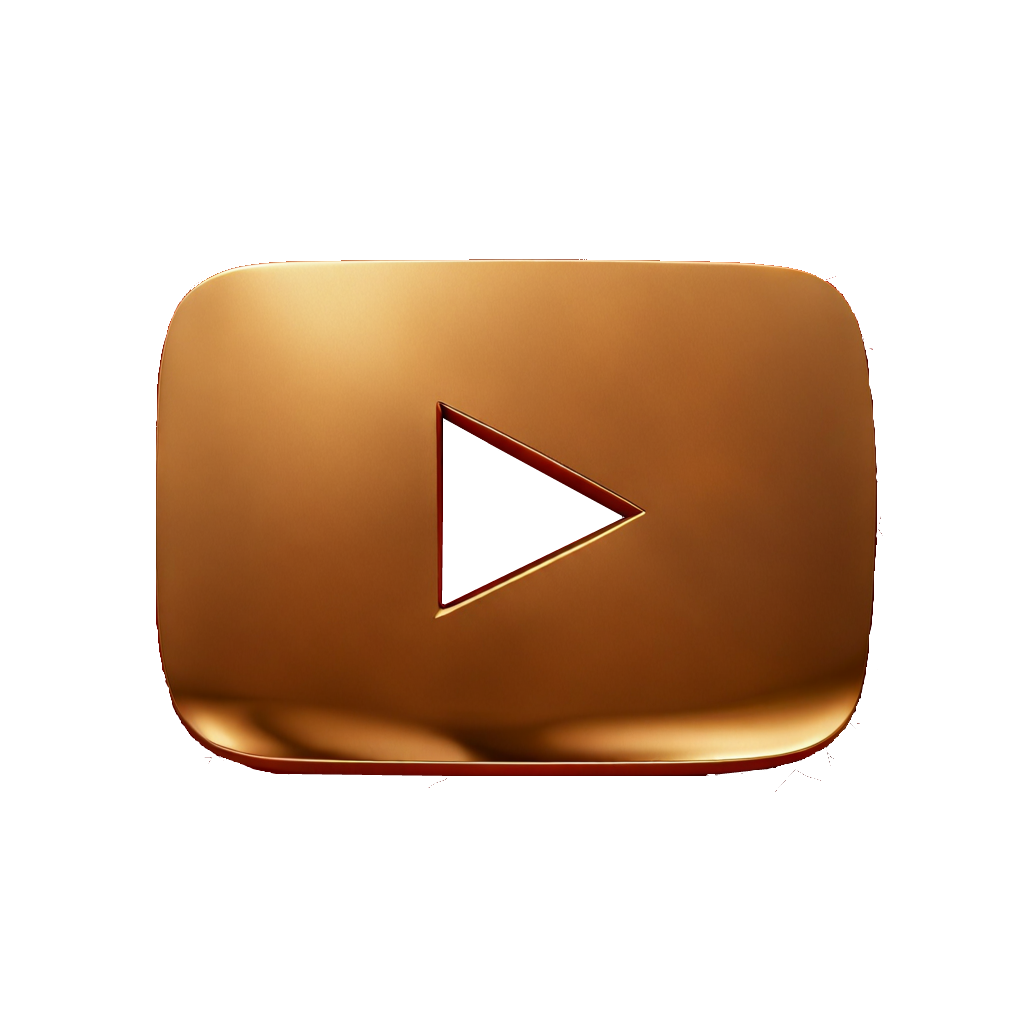 @fiercetacticsbusiness